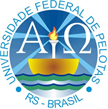 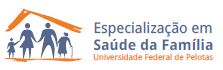 QUALIFICAÇÃO DA ATENÇÃO À SAÚDE DO IDOSO NA UBS VILA ACRE, EM RIO BRANCO/AC



  
Aluno: Ernesto Veitia Salazar
Orientadora: Maria Emilia Nunes Bueno


Pelotas, 2015
SAÚDE DO IDOSO
O Brasil tem 25,5 milhões de pessoas idosas ( 15,7% da população) e uma taxa de crescimento anual de 15,4% (IBGE/2010);

O aumento da expectativa de vida da população brasileira;
Oportunizar o idoso é...
Ofertar um acompanhamento multidisciplinar em saúde adequado do processo de envelhecimento;
Desenvolver atividades na promoção da saúde e prevenção de agravos; 
Contribuir para qualidade de vida do idoso;
Promover a participação de membros da comunidade na organização das ações de saúde para pessoas idosas.
RIO BRANCO 


Capital do Estado do Acre;
População: 357.194 habitantes (IBGE, 2010);
Disponibilidade de serviços de saúde:
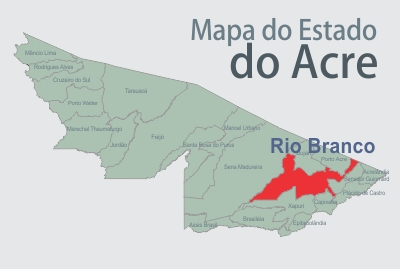 UBS VILA ACRE 

Segmento ao qual pertence: Vila Acre / Centro de Saúde;
 População da área:  2.000 pessoas;
Estrutura: Porte I;
Equipe: 1 médico, 1 enfermeira, 1 técnicos de enfermagem, 1 higienizadora e 9 ACS.
SITUAÇÃO ANTES DA INTERVENÇÃO
Cobertura de 60%;

Baixa adesão dos idosos às atividades da UBS;

Não haviam precedentes deste tipo de intervenção;

Necessidade de proporcionar melhor qualidade de vida à população acima  de 60  anos ou mais da nossa área de abrangência.
OBJETIVO GERAL DA INTERVENÇÃO
Qualificar a atenção à saúde do idoso na UBS Vila Acre em Rio Branco/AC.
METODOLOGIA
AÇÕES EM 4 EIXOS:
MONITORAMENTO E AVALIAÇÃO

Monitorar e avaliar sistematicamente e de forma contínua as ações estabelecidas para implementar a intervenção.
METODOLOGIA
ORGANIZAÇÃO E GESTÃO DO SERVIÇO


Direcionamento do trabalho dos ACS no cadastro dos idosos;
Pactuar com a equipe o registro das informações. Definir responsável pelo monitoramento dos registros. 
Definição de atribuições de cada membro da equipe para realizar as ações previstas na intervenção (acolhimento, cadastros registros, visitas domiciliares, busca ativa, ações de educação em saúde); 	
Articular com o gestor municipal, garantindo agilidade para a realização dos exames complementares;
Organizar a agenda para realizar visitas domiciliares a idosos acamados ou com problemas de locomoção;
Organizar o fluxo de acolhimento aos idosos na unidade de saúde, cadastrando-os;
Organizar a equipe a busca os faltosos, organizando a agenda para acolher os idosos provenientes das buscas domiciliares.
METODOLOGIA
ENGAJAMENTO PÚBLICO
Informar à comunidade sobre a existência do Programa de Atenção ao Idoso;
Aproveitar todos os espaços para realizar ações de educação em saúde;
Orientar os pacientes sobre as mudanças decorrentes da idade;
Planejar atividades de orientação, promoção e prevenção de saúde;
Orientar os pacientes e comunidade quanto à necessidade de realização de exames complementares;
Orientar os pacientes e comunidade enquanto aos seus direitos;
Orientar à comunidade sobre os fatores de risco para o desenvolvimento de DM e HAS;
Orientar os idosos e a comunidade sobre a importância de portar a caderneta do idoso;
Estimular na comunidade a promoção da socialização da pessoa idosa.
METODOLOGIA
QUALIFICAÇÃO DA PRÁTICA CLÍNICA

Capacitar a equipe quanto aos protocolos de saúde do idoso de acordo com MS;
Capacitar a equipe quanto à Política Nacional de Humanização da Atenção e da Gestão do SUS (PNH – 2003);
Qualificar a equipe para a realização das condutas e procedimentos clínicos a serem realizados durante a intervenção, referentes  à oferta de cuidado com o idoso;
Capacitar a equipe da UBS para o registro adequado dos dados referentes à intervenção;
Orientar os ACS sobre as especificidades dos idosos acamados ou com problemas de locomoção.
METODOLOGIA
LOGÍSTICA

Observar a necessidade das informações do Caderno da atenção Básica. Nº19, Envelhecimento e saúde da pessoa idosa; Ministério da Saúde. Brasília – DF. 2010;
Registro específico  das ações desenvolvidas na UBS; 
Checagem das ações aplicadas ou desenvolvidas, das cadernetas dos idosos, prontuários e mapas de atendimento do médico;
Desenvolvimento das ações com participação da comunidade.
OBJETIVOS, METAS E RESULTADOS
Objetivo 1: Ampliar a cobertura do Programa de Saúde do Idoso

Meta 1.1. Ampliar a cobertura de atenção à saúde do idoso da área da unidade de saúde para 100%

Mês 1: (69); Mês 2: (103); Mês 3: (138)
COBERTURA DO PROGRAMA DE ATENÇÃO À SAÚDE DO IDOSO DA UBS VILA ACRE.
Objetivo 2: Melhorar a qualidade da atenção ao idoso na Unidade de Saúde

Meta 2.1. Realizar Avaliação Multidimensional Rápida de 100% dos idosos da área de abrangência utilizando como modelo a proposta de avaliação do Ministério da Saúde
Meta 2.2. Realizar exame clínico apropriado em 100% das consultas, incluindo exame físico dos pés, com palpação dos pulsos tibial posterior e pedioso e medida da sensibilidade a cada 3 meses para diabéticos.

Meta 2.3. Realizar a solicitação de exames complementares periódicos em 100% dos idosos hipertensos e/ou diabéticos
Meta 2.4. Priorizar a prescrição de medicamentos da Farmácia Popular a 100% dos idosos
Metas atingidas em 100%
Meta 2.5. Cadastrar 100% dos idosos acamados ou com problemas de locomoção. (Estimativa de 8% dos idosos da área)

Mês 1: 12 idosos acamados (3); 
Mês 2: 15 idosos acamados (7); Mês 3: 15 idosos acamados (15)
Proporção de idosos acamados ou com problemas de locomoção cadastrados. UBS Vila Acre.
Meta 2.6. Realizar visita domiciliar a 100% dos idosos acamados ou com problemas de locomoção
Meta 2.7. Rastrear 100% dos idosos para Hipertensão Arterial Sistêmica (HAS)
Meta 2.8. Rastrear 100% dos idosos com pressão arterial sustentada maior que 135/80 mmHg para Diabetes Mellitus (DM)
Meta 2.9. Realizar avaliação da necessidade de atendimento odontológico em 100% dos idosos
Metas atingidas em 100%
Meta 2.10. Realizar a primeira consulta odontológica para 100% dos idosos

Mês 1: (69); Mês 2: (103); Mês 3: (121)
Proporção de idosos com primeira consulta odontológica programática. UBS Vila Acre. 2015
Objetivo 3: Melhorar a adesão dos idosos ao Programa de Saúde do Idoso
Meta 3.1. Buscar 100% dos idosos faltosos às consultas programadas.
Objetivo 4. Melhorar o registro das informações
Meta 4.1. Manter registro específico de 100% das pessoas idosas
Meta 4.2. Distribuir a Caderneta de Saúde da Pessoa Idosa a 100% dos idosos cadastrados.
Objetivo 5. Mapear os idosos de risco da área de abrangência
Meta 5.1. Rastrear 100% das pessoas idosas para risco de morbimortalidade
Meta 5.2. Investigar a presença de indicadores de fragilização na velhice em 100% das pessoas idosas
Meta 5.3. Avaliar a rede social de 100% dos idosos
Metas atingidas em 100%
Objetivo 6. Promover a saúde dos idosos 

Meta 6.1. Garantir orientação nutricional para hábitos alimentares saudáveis a 100% das pessoas idosas
Meta 6.2. Garantir orientação para a prática regular de atividade física a 100% idosos
Meta 6.3. Garantir orientações sobre higiene bucal (incluindo higiene de próteses dentárias) para 100% dos idosos cadastrados
Metas atingidas em 100%
IMPORTÂNCIA DA INTERVENÇÃO PARA A EQUIPE

Equipe mais unida;
Divisão de responsabilidades;
Capacitação em relação aos protocolos da atenção a pessoa idosa;
A união do trabalho desenvolvido valorizou às responsabilidades de cada um.
IMPORTÂNCIA DA INTERVENÇÃO PARA O SERVIÇO

Estender o atendimento, trazendo à rotina das atividades aos 100 % dos idosos;
Inclusão dos idosos acamados ou com problemas de locomoção;
Oferta de atividades educativas na promoção da saúde; 
Atualização dos  documentos e registros.
Melhorar o atendimento das intervenções dos serviços aos idosos;
IMPORTÂNCIA DA INTERVENÇÃO PARA A COMUNIDADE

  Fortalecer o atendimento à população acima de sessenta anos;
  Estender a cobertura deste programa aos 100 % dos idosos.  
  Desenvolver as ações para melhorar a qualidade dos serviços;
  Avaliar clinicamente, incluindo solicitação de exames; 
  Acompanhar longitudinalmente todo o processo de atendimento do idoso; 
  Controlar as prescrições de remédios.
  Incluir os idosos com dificuldades de locomoção e/ou acamados. 
 Direcionar melhor a realização de atividades de prevenção e promoção da saúde.
REFLEXÃO CRÍTICA SOBRE O PROCESSO PESSOAL DE APRENDIZAGEM
O curso facilitou um melhor conhecimento do funcionamento do SUS no Brasil, brindando – nos as ferramentas necessárias para uma melhor compreensão dos diferentes programas de atenção a saúde deste País, permitindo um melhor desempenho em nossa unidades de atuação.
          
O curso me permitiu incrementar meu conhecimento pessoal, através dele foi possível implementar um projeto de intervenção que possibilitou a participação das comunidades nas atividades da unidade, facilitando a inter-relação com a população e a liderança do bairro.
REFERÊNCIAS
BRASIL. Lei nº 8842, de 4 janeiro de 1994. Dispõe sobre a política nacional do idoso, cria o CNI e outras providências. DOU, PE, Brasília DF, 05 janeiro 1994.
 
LIMA-COSTA, M. E. Epidemiologia do envelhecimento no Brasil. In: Rouquayrol, M. Z.; Almeida Filho, N. de. Epidemiologia & Saúde. 6. ed. Rio de Janeiro: Medsi, 2003. 728 p., Cap. 16, p. 499-513. 
 
Ministério da Saúde. Sec. Exec.. Núcleo Técnico de PNH, Brasília, DF, 2004. Ministério da Saúde. Port nº 2528, de 19 de outubro de 2006. Aprova Política de Saúde da Pessoa Idosa. DOU, PE, Brasília, DF, 20 outubro 2006;
 
MATOS, D. L.; LIMA-COSTA, M. L. Tendência na utilização de serviços odontológicos entre idosos brasileiros e fatores associados: um estudo baseado na Pesquisa Nacional por Amostra de Domicílios (1998 e 2003). Caderno de Saúde Pública, Rio de Janeiro, v. 23, n. 11, p. 2740-2748, nov. 2007. 
 
RAMOS, L. R. Epidemiologia do envelhecimento. In: FREITAS, M. N. et al. Tratado de geriatria e gerontologia. Rio de Janeiro: Guanabara koogan, 2002. 1155 p. Cap. 7, p. 72-78. 
 
SIQUEIRA, R. L. de; BOTELHO, M. I. V.; COELHO, F. M. G. A velhice: algumas considerações teóricas e conceituais. Ciência & Saúde Coletiva, São Paulo, v. 7, n. 4, p. 899-906, maio 2002. 
 
ZIEMERMAN, G. I. Aspectos físicos, psicológicos e sociais do envelhecimento. In:______.Velhice: aspectos biopsicossociais. Porto Alegre: Artes Médicas Sul, 2000a. 228 p. Cap. 2, p.21-25. 
 
WORLD HEALTH ORGANIZATION (WHO). The uses of Epidemiology in the study of the elderly. Geneva: WHO, 1984. Technical Report Series 706 p. <http://pt.slideshare.net>/Helena13dias/modelos-de-interveno.
 
<http://apsredes.org>/site2012/wp-content/uploads/2012/05/Saude-do-Idoso-WEB1.pdf